Distribución binomial
Dados no transitivos
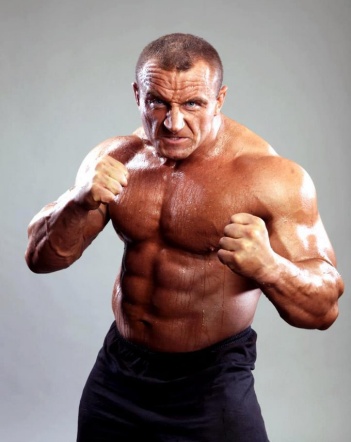 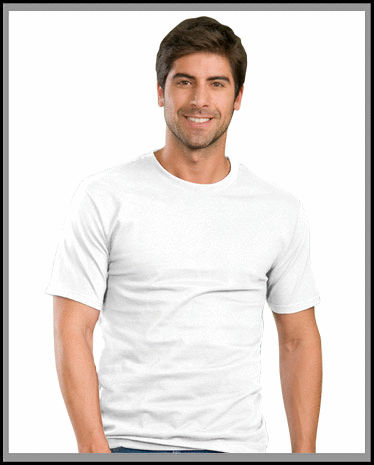 Gana a
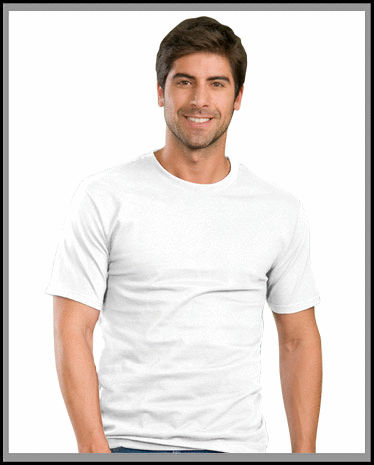 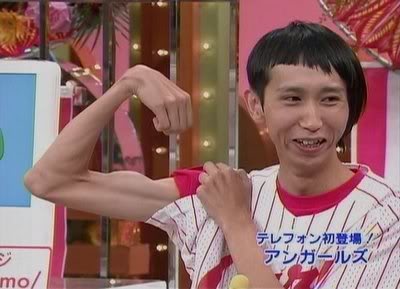 Gana a
¿C vs A?
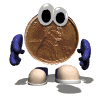 Dados no transitivos
El Verde es de la forma (2,2,2,5,5,5) 
El Rojo es de la forma (1,4,4,4,4,4)
El Azul (3,3,3,3,3,6).

Cada uno de estos dados tiene 21 puntos repartidos entre sus 6 caras, exactamente igual que un dado normal.
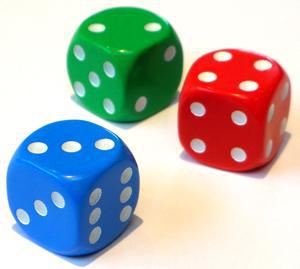 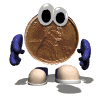 Dados no transitivos
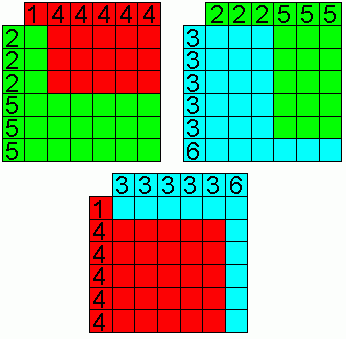 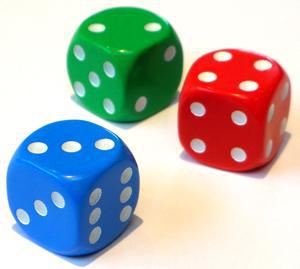 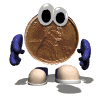 Dados no transitivos
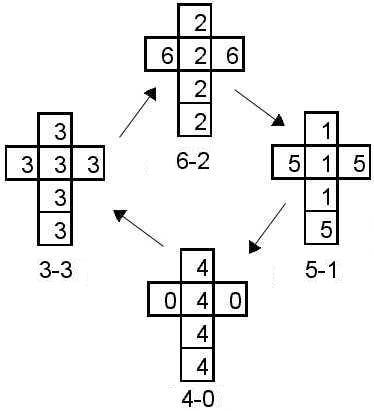 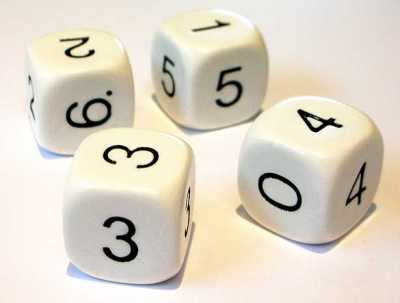 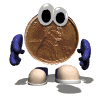 Cálculo de probabilidades
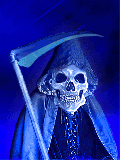 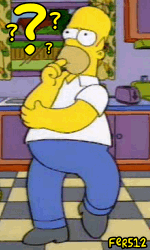 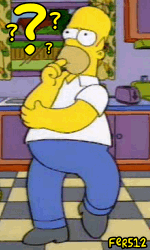 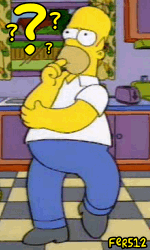 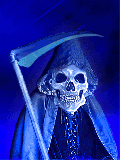 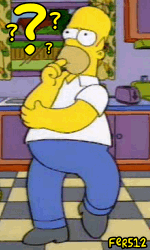 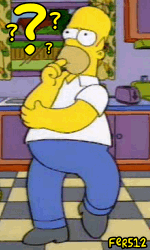 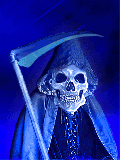 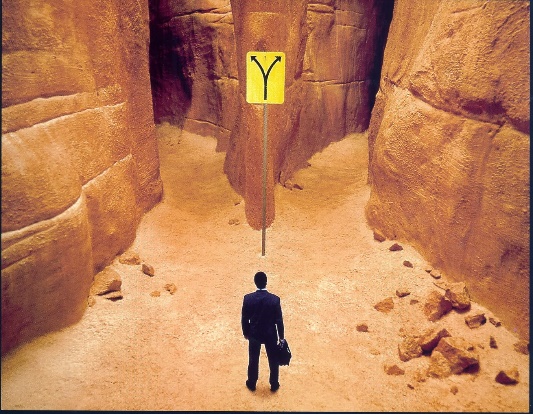 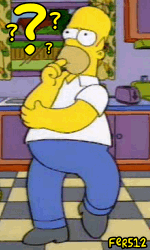 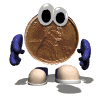 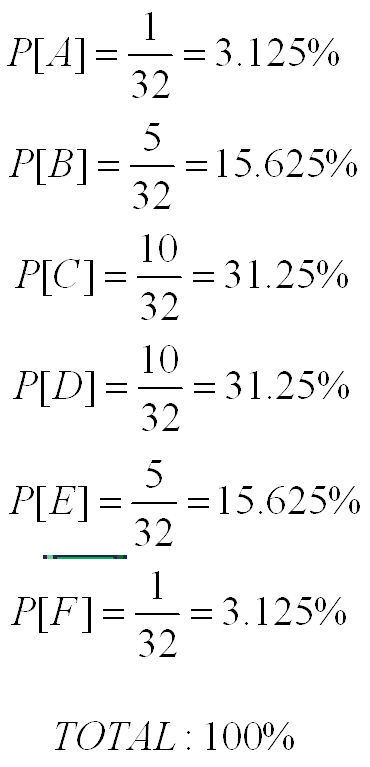 Aparato de Galton
Fabricamos el diagrama de árbol, con las probabilidades
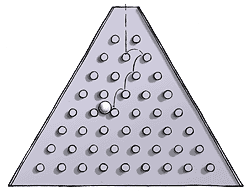 A
B
C
D
E
F
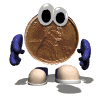 Experiencias dicotómicas
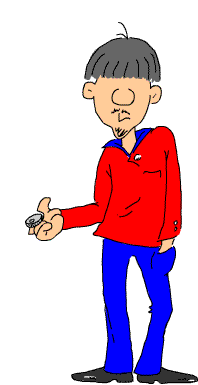 Ejemplos:
Lanzar un dado
Resultado de un partido de fútbol
Resultado de una eliminatoria de Champions
Tirar una moneda
Que haga buen tiempo mañana
Campeón del mundial
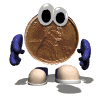 Distribución binomial
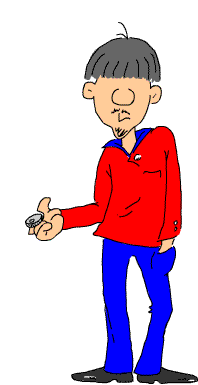 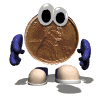 Distribución binomial
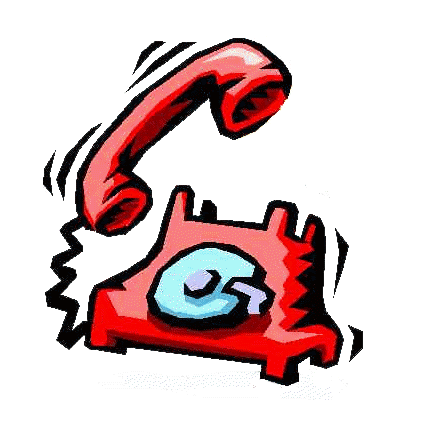 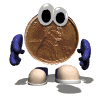 Distribución binomial
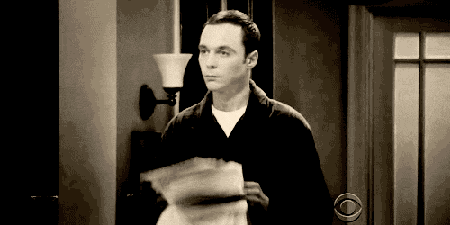 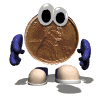 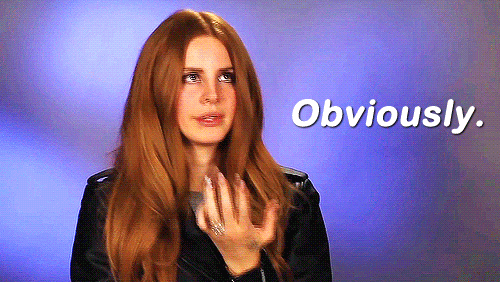 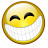 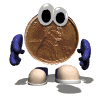 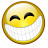 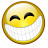 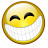 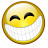 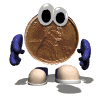 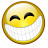 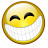 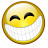 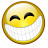 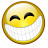 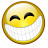 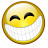 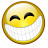 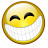 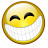 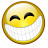 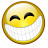 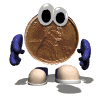 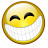 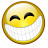 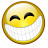 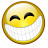 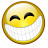 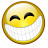 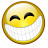 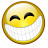 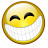 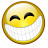 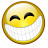 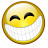 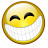 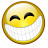 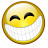 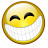 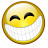 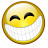 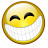 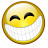 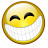 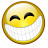 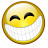 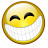 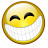 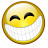 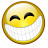 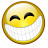 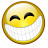 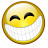 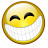 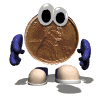 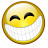 Veamos una perspectiva general:
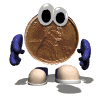 Hay dos formas de obtener este número. Una es utilizando el triángulo de Pascal, que se construye de la siguiente forma:
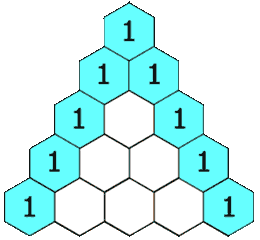 0 elementos
1 elemento
2 elementos
3 elementos
4 elementos
Tomados de “2 en 2”
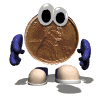 Tomados de “1 en 1”
Tomados de “0 en 0” (una forma: no se puede)
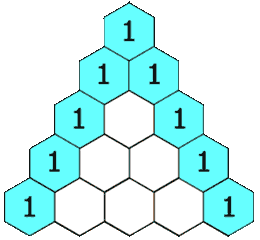 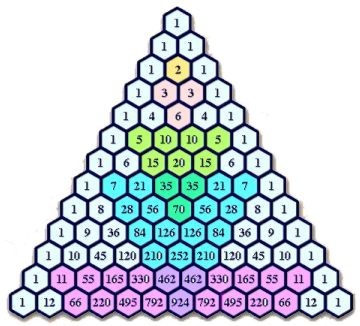 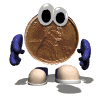 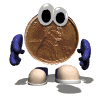 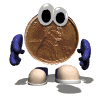 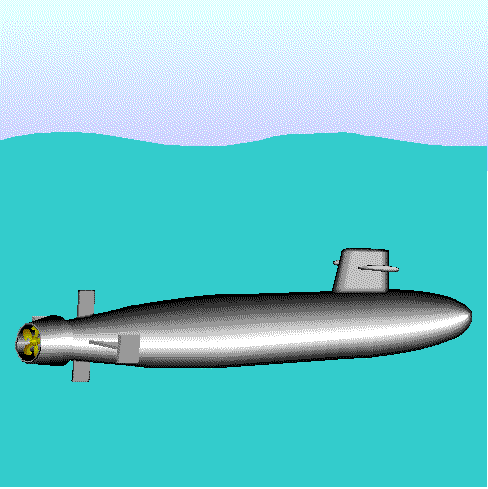 Un submarino lanza 5 torpedos. La probabilidad de que uno de ellos acierte es 0.3. Calcula la probabilidad de que acierten exactamente 3 torpedos.
Sí, hay dos opciones: fallar o acertar
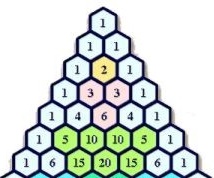 El 13% de las veces que un submarino de este tipo dispare 5 torpedos, 3 de ellos darán en el blanco
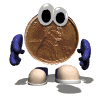 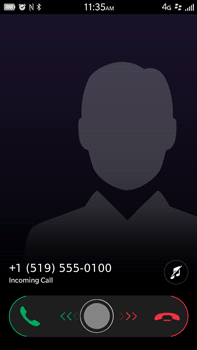 Llamo a 30 amigos por teléfono. La probabilidad de que respondan es 0.6. Determina la probabilidad de que respondan exactamente 11.
Sí, hay dos opciones: responder o no
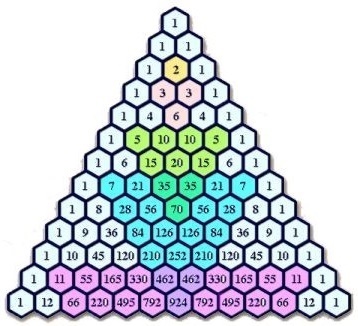 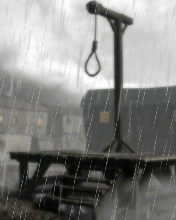 De cada 1000 veces que llame a los 30 amigos, 5 de ellas responderán EXÁCTAMENTE 11 de ellos.

NOTA: nótese la baja probabilidad; aun siendo sucesos equiprobables y con Laplace, ésta sería de 1/30
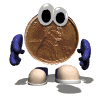 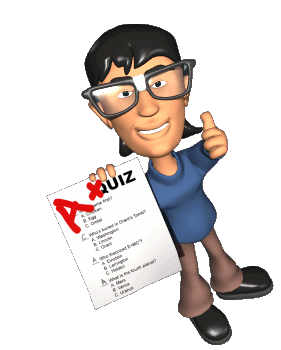 En un test de 100 preguntas, con tres opciones cada una y sólo una correcta, determina la probabilidad de sacar exactamente 70 puntos.
¿Cómo se calcularía la probabilidad de aprobar (aprobado=50)?
Sí, hay dos opciones: fallar o acertar
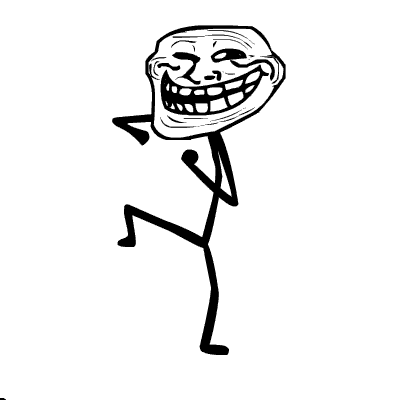 6 de cada 612 billones de tests obtendré exactamente 70 respuestas acertadas
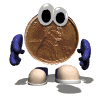 ¿Probabilidad de sacar más de 50?
Interpretación gráfica: diagrama de barras
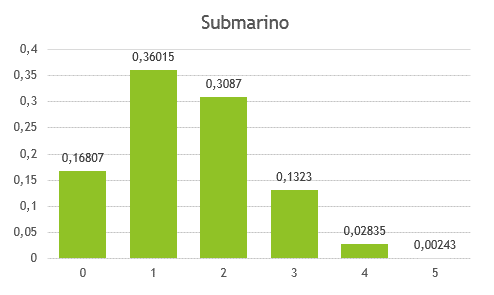 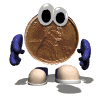 Interpretación gráfica: diagrama de barras
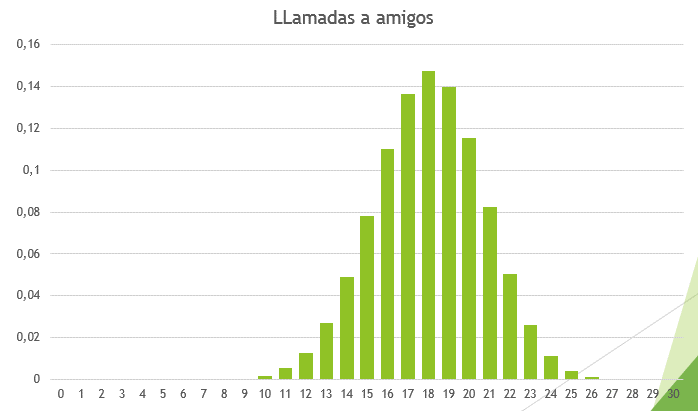 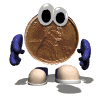 Interpretación gráfica: diagrama de barras
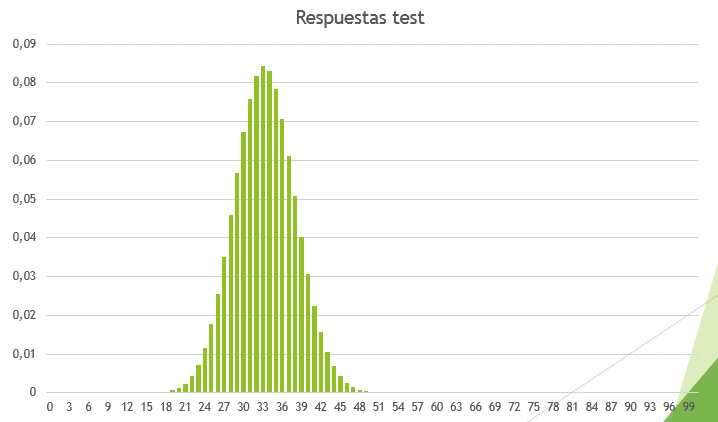 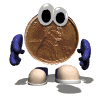 Interpretación gráfica: diagrama de barras

Estas gráficas tienen una forma especial según crece el número de experimentos dicotómicos
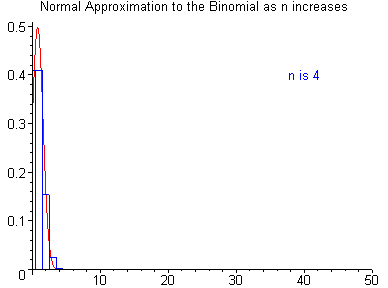 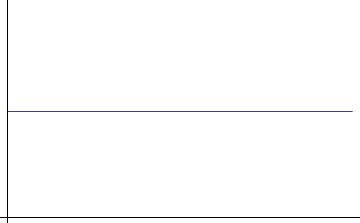 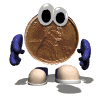 Posiblemente la gráfica más importante de la ciencia
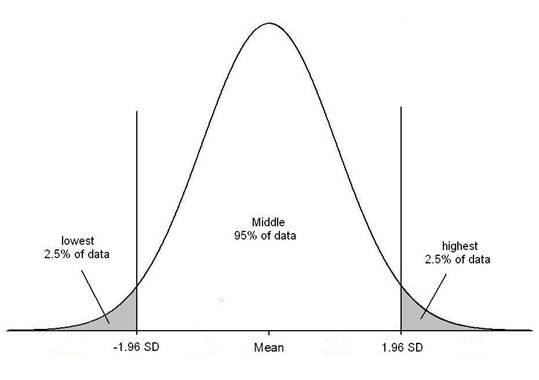 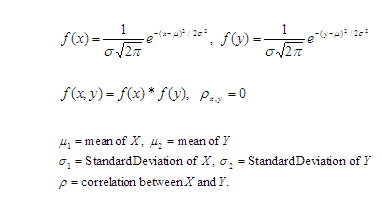 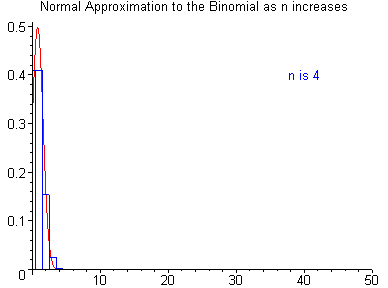 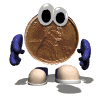 ¿Cómo se calculan probabilidades si algo se ajusta a una normal?
Básicamente se calculan áreas, atendiendo a lo siguiente:
La gráfica es simétrica
El área de toda la figura es 1
La probabilidad de un suceso puntual es cero
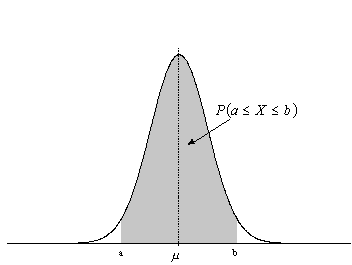 0,5 (es simétrica)
1 (P[E])
160
60
4
180
100
8
170
80
6
0 (es imposible que justo pase eso)
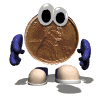 ¿Cómo se calculan probabilidades si algo se ajusta a una normal?
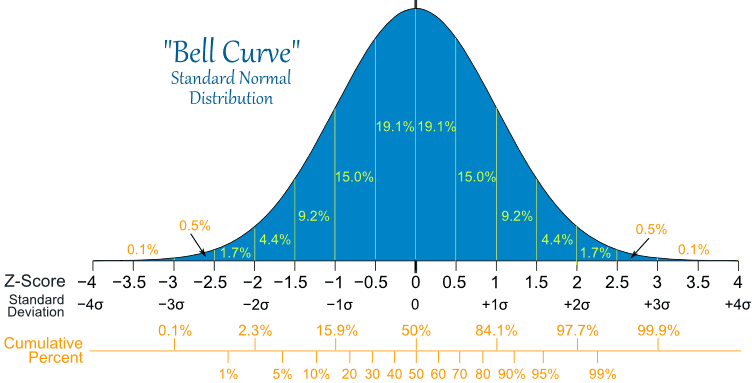 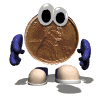 ¿Cómo se calcula”ban” antes?
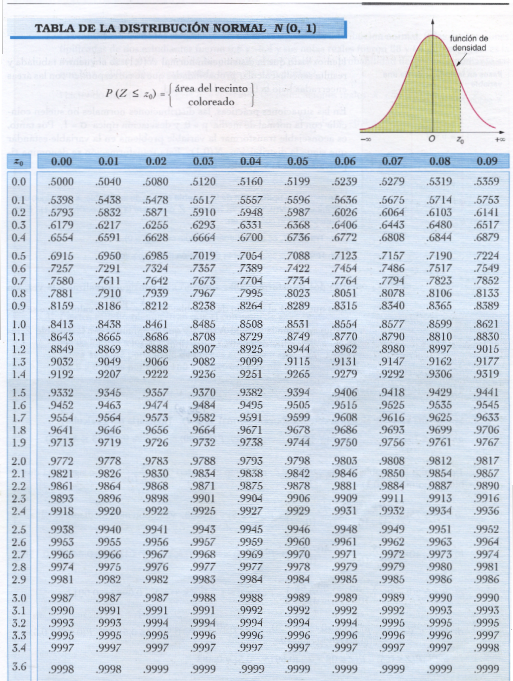 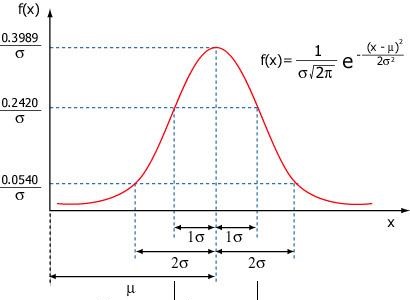 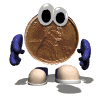 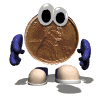 Ejemplo: sociología

Manifestaciones
Batallas
Ciudades/pueblos
Internet

En general, grandes masas
Hay un gran número de experimentos (tantos como personas haya)

Hay miles de sucesos dicotómicos:

Manifestaciones:
Gritar/no gritar
Violencia/no violencia
A favor de/en contra de
Etc

Batallas:
Con miedo/sin miedo
Cansado/Activo
Preparado/no preparado
etc
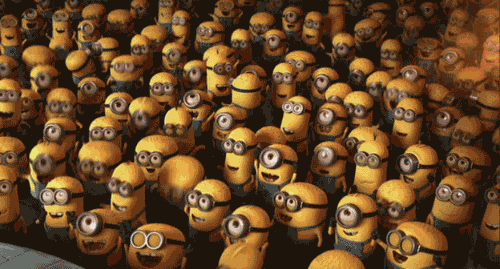 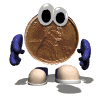 Ejemplo: economía

Precios
Impuestos
Producción
Hay miles de sucesos dicotómicos:

Precios:
Producción alta/baja
Temporada alta/baja
Con competencia/sin
Etc

Producción:
Sector en alza/baja
Empleados felices/infelices
Demanda alta/baja
etc
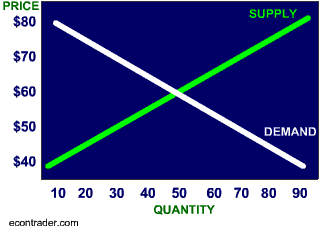 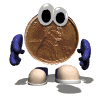 Ejemplo: biología/medicina

ADN
Selección natural
Presión de la sangre
Fármacos
Hay miles de sucesos dicotómicos:

ADN:
A-T
C-G
Miles de millones de millones de combinaciones

Selección natural:
Elemento útil para la supervivencia/no útil
Miles de miles de años de evolución
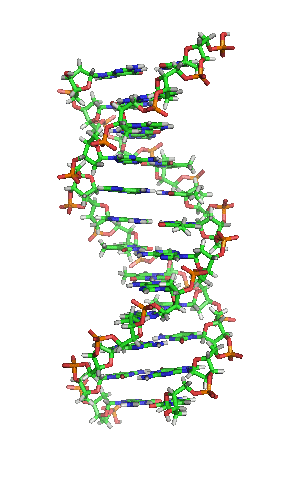 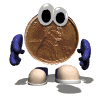 Ejemplo: construcción

Duración de materiales
Precio de la obra
Resistencia de materiales
Hay miles de sucesos dicotómicos:

Duración de materiales:
Buen/mal tiempo
Bien/mal calculado
Materiales buenos/malos
etc

Precio de una obra:
Materiales aptos/no
Planificación correcta/no
Buen estudio geológico/no
Mercados al alza/baja
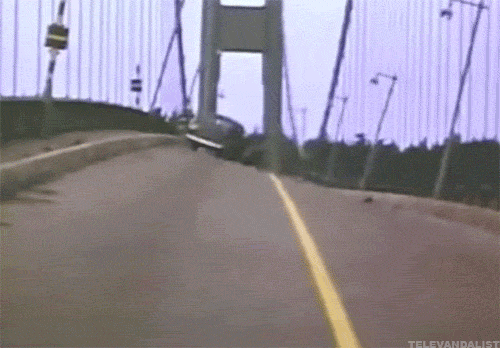 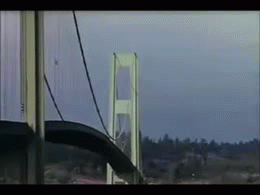 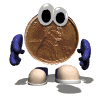 Ejemplo: física
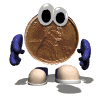